Liikunnan ammattitutkinto TUTKINNON SUORITTAMINEN
TUTKINTOSUORITUSTEN ARVIOINTI TUTUKSI!
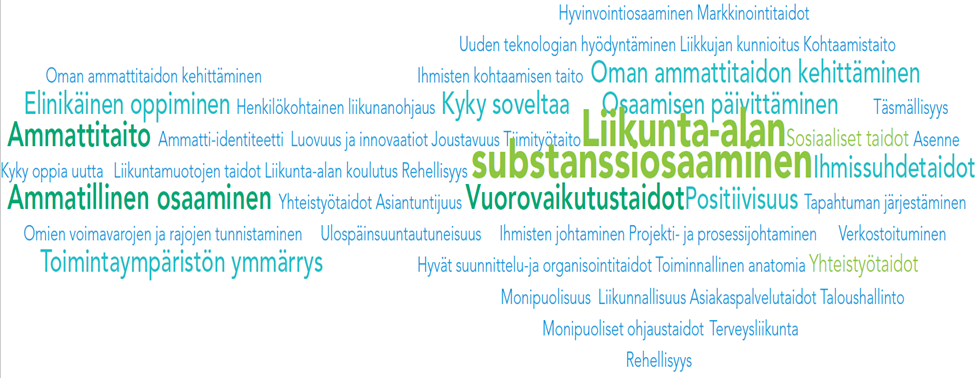 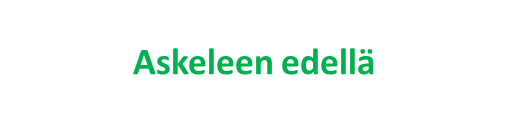 2
17.11.2017
Liikunnan ammattitutkinto
Liikunnan ammattitutkinto on aikuisille tarkoitettua ammatillista täydennyskoulutusta, joka tähtää ammattitaidon tunnistamiseen ammattitaidonnäytöillä. 

Tutkinto on näyttötutkinto ja näyttötutkinnon ohessa järjestetään tutkintoon valmistava koulutus. 

Valmistavan koulutuksen tarkoituksena on helpottaa tutkintosuoritusten valmistelua, lisätä ammatillista osaamista ja päivittää ammattitaitoja. 

Tutkinnonsuorittamista säätelevät laki (631/1998) ja asetus (812/1998) ammatillisesta aikuiskoulutuksesta sekä laki (630/1998) ja asetus (811/1998) ammatillisesta koulutuksesta. Lisäksi oppilaitosta sitovat urheiluopistoja koskevat lait ja asetukset.

Tutkinnon suorittanut työskentelee liikunnan suunnittelu- ja ohjaustehtävissä erilaisissa toimintaympäristöissä julkisella, yksityisellä tai kolmannella sektorilla.
3
17.11.2017
Liikunnan ammattitutkinto Suomalaisessa koulutusjärjestelmässä
Näyttötutkintojärjestelmän toimijoita ovat opetushallitus, tutkintotoimikunnat ja oppilaitokset. 

Opetushallitus vahvistaa tutkintojen perusteet ja asettaa toimikunnat. Tutkintotoimikunta vastaa näyttötutkintojen järjestämisestä ja valvomisesta, tekee tutkinnon järjestämissopimuksen, antaa tutkintotodistukset. 

Oppilaitos vastaa näyttötutkinnon henkilökohtaistamisesta, valmistavan koulutuksen järjestämisestä ja käytännössä näyttötutkintojen järjestämisestä järjestämissopimuksen mukaisesti. 

Osaamisperusteisen tutkintojen kuvaustavan avulla halutaan tukea elinikäistä oppimista, vahvistaa koulutuksen osaamisperusteisuutta, parantaa työllistymistä, lisätä liikkuvuutta ja kaventaa kuilua koulutuksen ja työelämän välillä
http://www.oph.fi/koulutus_ja_tutkinnot
17.11.2017
4
Liikunnan ammattitutkinto
Valmistava koulutus
-> osaamisen hankkiminen

Ammatin oppiminen
Ammattitaitovaatimusten ymmärtäminen ja niiden soveltamista käytäntöön
Tutkinnon suorittaminen
-> osaamisen näyttäminen

Osaamisen näyttäminen toteutuu tutkinnon osittain tutkintosuoritus-tehtävillä ja ammattitaidon arviointi
Oppimisalustana Moodle
http://pajukko.pajulahti.com/course/view.php?id=621


Ohje opiskelijalle:
Luo moodletunnus Pajukon etusivulta.
Klikkaa linkkiä tai etsi kurssi LAT – LAT KSAO 2017 SYKSY
Lisää itsesi opiskelijaksi.
Kurssi löytyy nyt ”omat kurssit” valikosta
Tutkintosuoritustehtävä:  Liikunnan ammattilaisena toimiminen
Ammattitaitovaatimukset
Tutkinnon suorittaja osaa: 

 toimia liikunnan toimintaympäristöissä 
 noudattaa työtään ohjaavia säädöksiä 
noudattaa työnsä eettisiä periaatteita 
edistää liikunnan toimintaympäristön turvallisuutta 
edistää omaa työ- ja toimintakykyään 
arvioida ja kehittää osaamistaan liikunnan ammattilaisena. 

Ammattitaitovaatimukset osoitetaan seuraavanlaisin tehtävin liikunnan ammattilaisena toimiminen tutkinnon osassa: 

Omanpaikkakunnan liikuntatoimijoiden selvitys 

B) Liikuntaan liittyvä työtehtävä – tai projektikokonaisuus sisältäen; suunnittelun, organisoinnin, toteutuksen ja arvioinnin 

C) Itsearviointi
7
17.11.2017
AMMATTITAIDON OSOITTAMISPROSESSIN ERI VAIHEET
Tutkinnonsuorittajan toimenpiteet
Vaihe
Oppilaitos/arvioijat
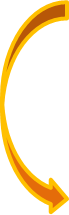 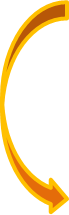 Tutkintosuoritussuunnitelmien palautus VAIHE 1
Aineiston palautus  (tutkintosuoritussuunnitelma+mahd.arvioijan yhteystiedot) 
Palautus väh. 4vko ennen suunniteltua aloitusta
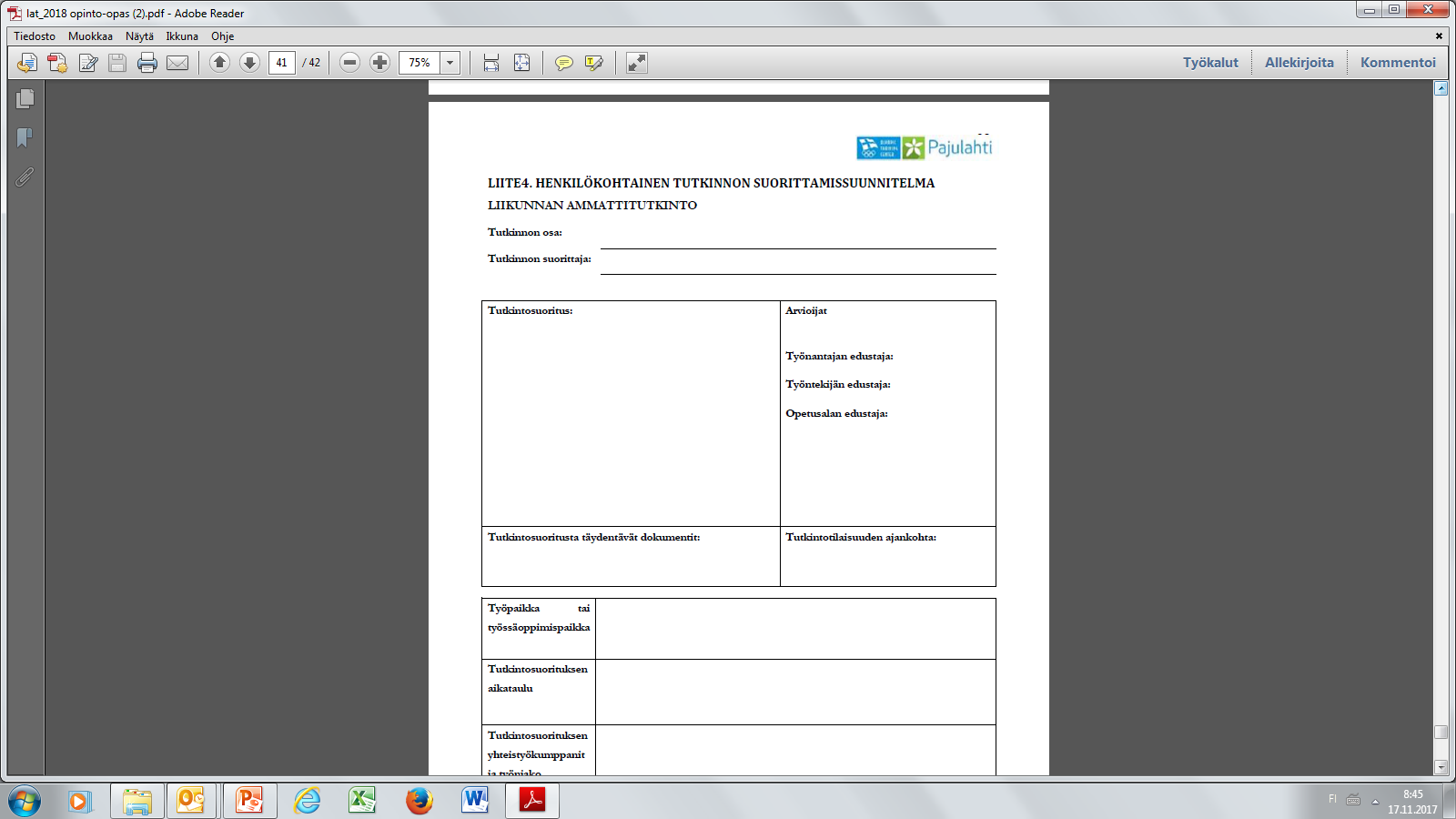 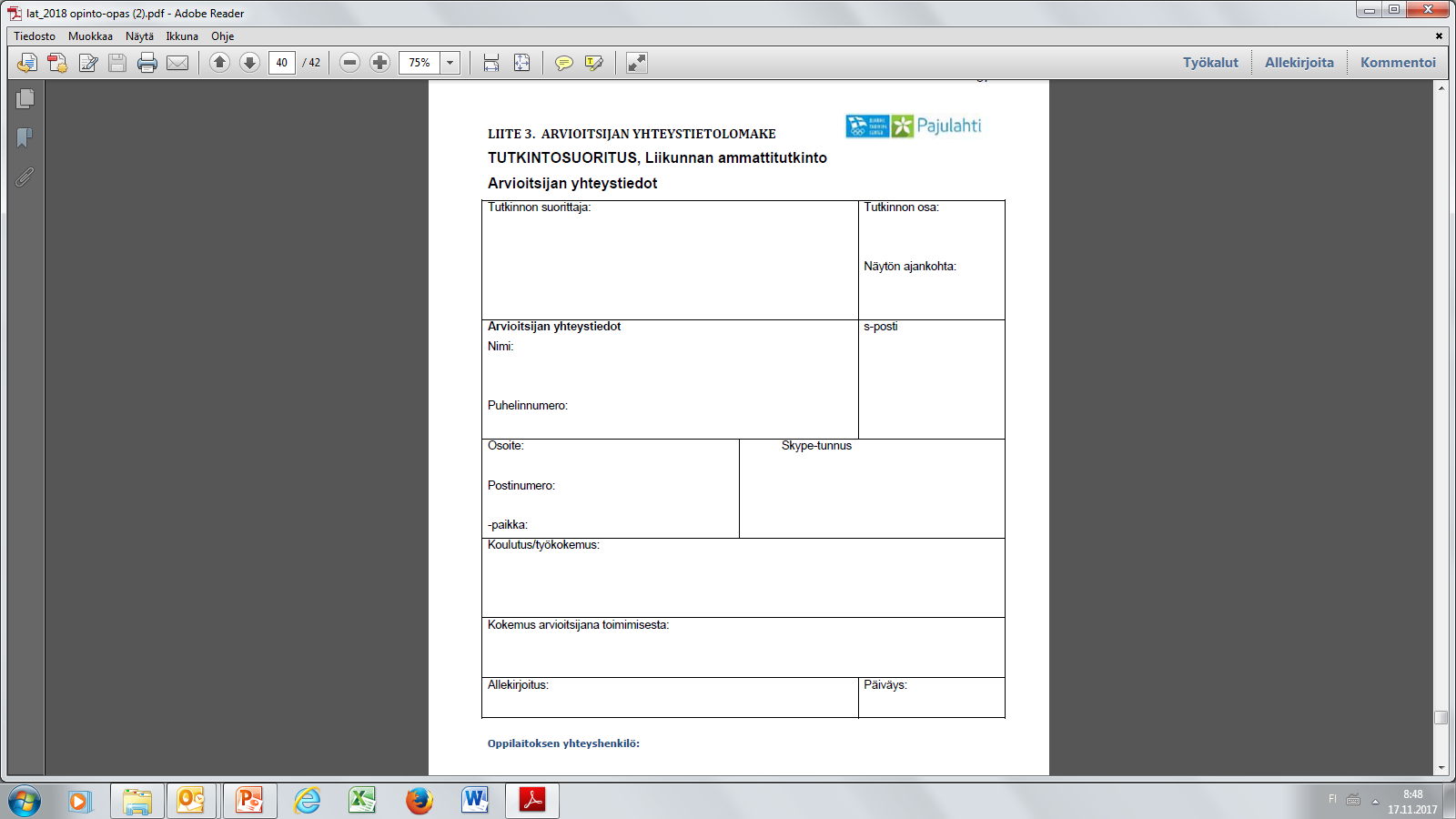 Arviointikeskustelujen ajankohdat VAIHE 4
Aineiston palautus päivämäärät
Tavoitteenamme on kouluttaa osaavia ja ammattitaitaitoisia liikunta-alan ammattilaisia yhdessä työelämän kanssa* Työelämän näkemys millaista osaamista liikunta-alan ammattilaiselta odotetaan (kysely toteutettu keväällä 2016)
= Liikunta-alan ammattilaisen jalanjälki  Pajulahdesta valmistuneelta liikunnan ammattilaiselta.
11
17.11.2017
Kertauksena vielä:
https://www.dropbox.com/s/1d6q8985sky0lz1/Urheiluopisto.mp4?dl=0
12
17.11.2017